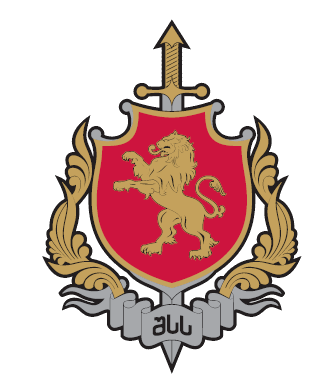 საინფორმაციო–ანალიტიკური დეპარტამენტი - საინფორმაციო  ცენტრი
საქართველოს საზღვარზე  გადაადგილებულ 
მოქალაქეთა  სტატისტიკური  მონაცემები
2008 – 2018 წ.წ. 
ივლისი
© 2018,  შსს საინფორმაციო-ანალიტიკური დეპარტამენტი - საინფორმაციო  ცენტრი
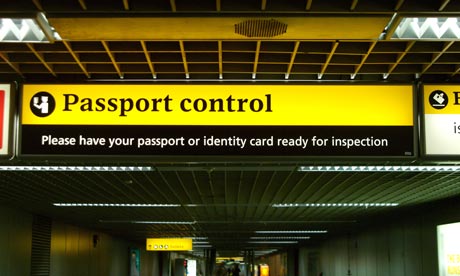 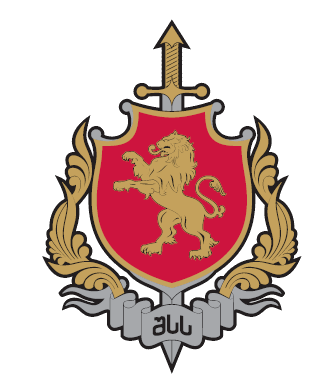 უცხო  ქვეყნის  მოქალაქეების  შემოსვლების  რაოდენობის  შედარებითი  გრაფიკები  და ზრდის  პროცენტული მაჩვენებლები წინა  წელთან  შედარებით
2007 – 2017წწ.
7.8%
7%
2,3%
21,8 %
56,9 %
38,9 %
35,4 %
16,3 %
22,7 %
© 2018, შსს საინფორმაციო-ანალიტიკური დეპარტამენტი - საინფორმაციო  ცენტრი
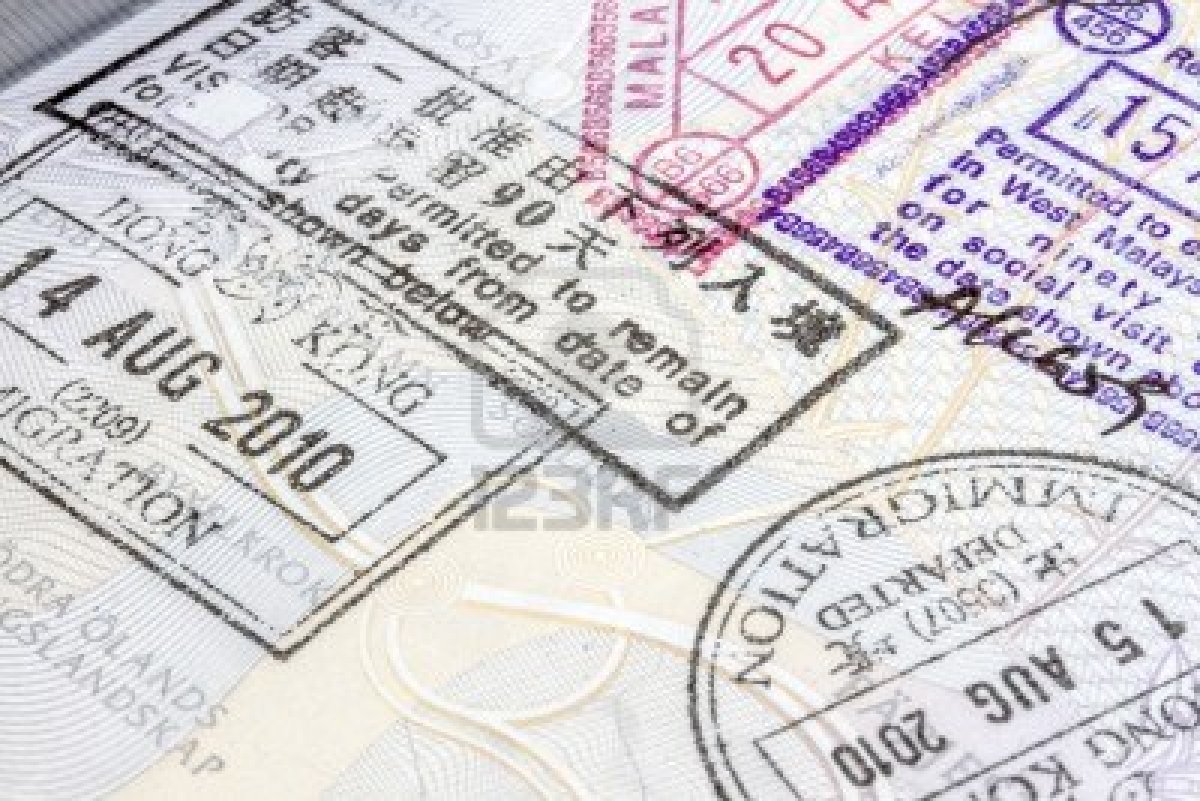 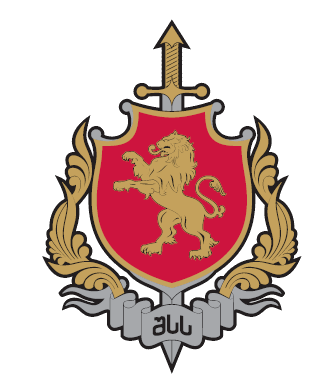 საქართველოს  სახელმწიფო  საზღვარზე  გადაადგილებული 
 უცხო ქვეყნის მოქალაქეები
2013– 2017 წწ.
4,5%
-5,7%
19,2%
7,8%
2,1%
25,7%
2,4%
7%
1,6%
-6,3%
7,9%
2,3%
© 2018, შსს საინფორმაციო-ანალიტიკური დეპარტამენტი - საინფორმაციო  ცენტრი
უცხო  ქვეყნის  მოქალაქეების  შემოსვლების  რაოდენობების  შედარებითი გრაფიკი  თვეების  მიხედვით
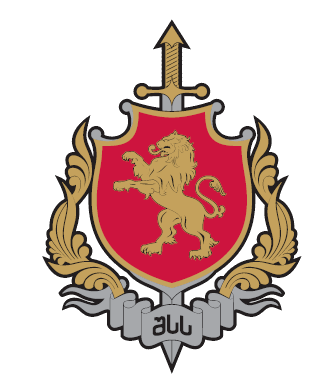 2008 – 2018 წწ.
© 2018, შსს საინფორმაციო-ანალიტიკური დეპარტამენტი - საინფორმაციო  ცენტრი
უცხო  ქვეყნის  მოქალაქეების  შემოსვლების  რაოდენობის  შედარებითი  გრაფიკები  და  ზრდის  პროცენტული  მაჩვენებლები  წინა  წელთან  შედარებით
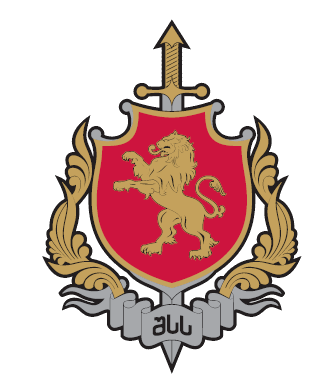 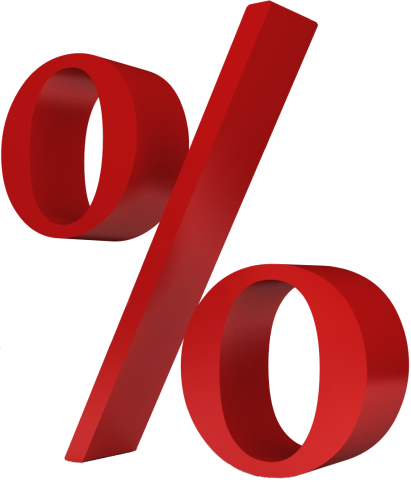 ივლისი
2008-2018 წწ.
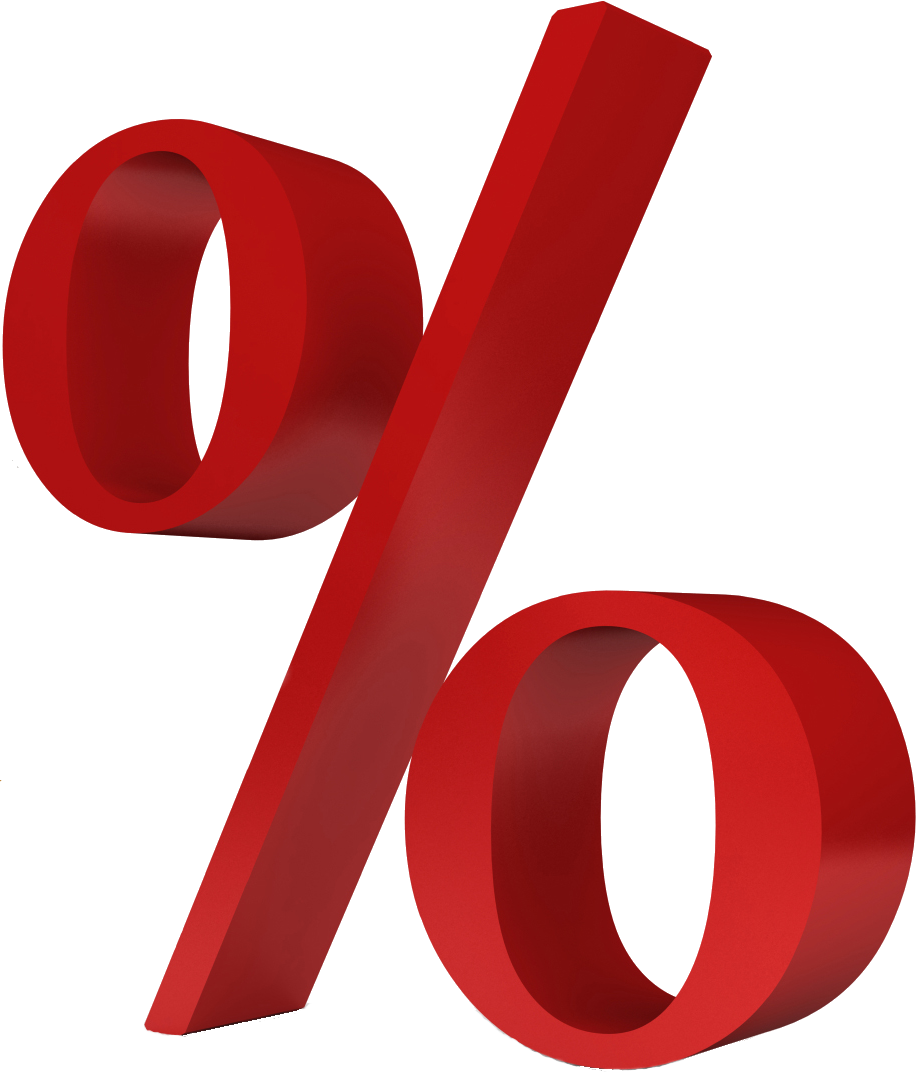 10.2%
28.5%
9.6%
3.6%
9.8%
16.4 %
58%
42.8 %
32.3 %
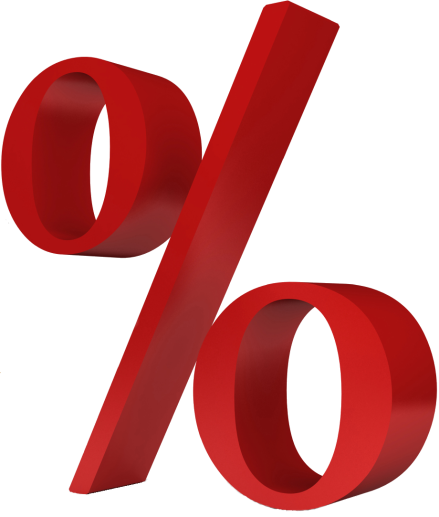 11.1%
© 2018, შსს საინფორმაციო-ანალიტიკური დეპარტამენტი - საინფორმაციო  ცენტრი
საქართველოს  სახელმწიფო  საზღვარზე  გადაადგილებული 
 უცხო ქვეყნის მოქალაქეები
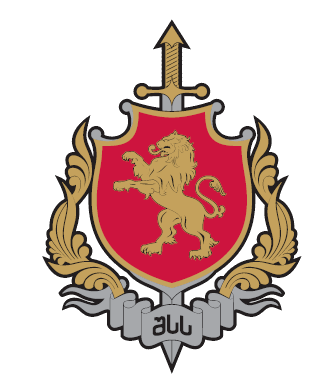 ივლისი 
2014 – 2018წწ.
© 2018, შსს საინფორმაციო-ანალიტიკური დეპარტამენტი - საინფორმაციო  ცენტრი
საქართველოს  სახელმწიფო  საზღვარზე  გადაადგილებული 
 უცხო ქვეყნის მოქალაქეები
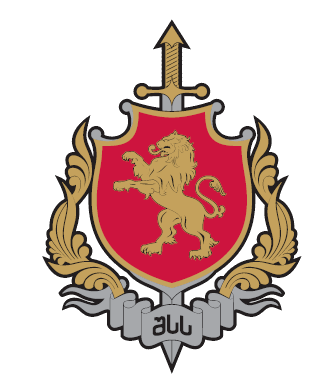 იანვარი–ივლისი 
2014 – 2018 წწ.
© 2018, შსს საინფორმაციო-ანალიტიკური დეპარტამენტი - საინფორმაციო  ცენტრი
6  ყველაზე დიდი  დენადობის  და ევროკავშირის  ქვეყნებიდან  მოქალაქეთა შემოსვლების  რაოდენობა  და შედარებითი       მაჩვენებელი
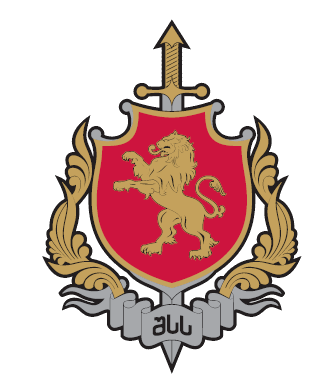 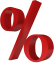 ივლისი 2008 – 2018 წწ.
© 2018, შსს საინფორმაციო-ანალიტიკური დეპარტამენტი - საინფორმაციო  ცენტრი
20  ყველაზე  დიდი  დენადობის  მქონე  ქვეყნიდან (პირველი ექვსეულის შემდეგ)  ჩამოსულ  მოქალაქეთა  რაოდენობა
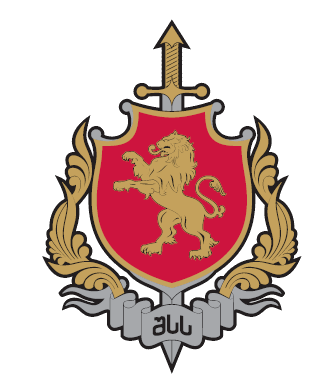 2018 წელი
ივლისი
© 2018,  შსს საინფორმაციო-ანალიტიკური დეპარტამენტი - საინფორმაციო  ცენტრი
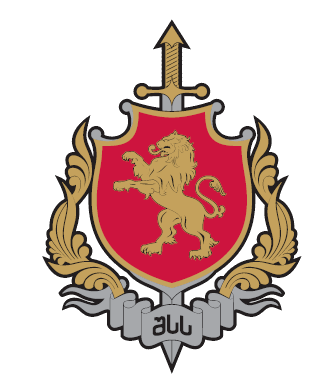 6  ყველაზე დიდი  დენადობის  და  ევროკავშირის  ქვეყნებიდან  მოქალაქეთა შემოსვლების საერთო რაოდენობა
2007 – 2017 წწ.
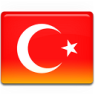 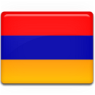 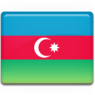 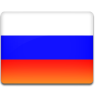 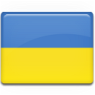 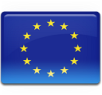 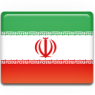 © 2018,  შსს საინფორმაციო-ანალიტიკური დეპარტამენტი - საინფორმაციო  ცენტრი
6 ყველაზე  დიდი  დენადობის  მქონე  და ევროკავშირის  ქვეყნებიდან  მოქალაქეთა შემოსვლების რაოდენობა
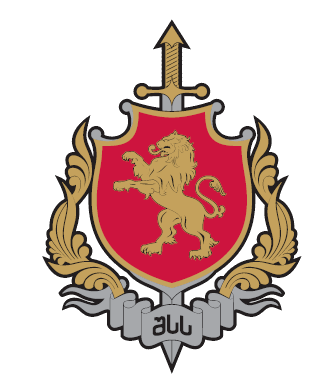 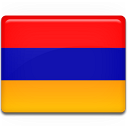 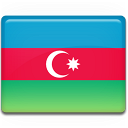 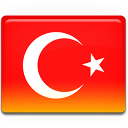 2018
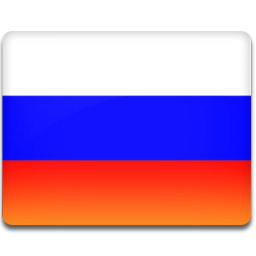 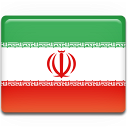 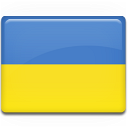 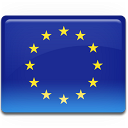 © 2018,  შსს საინფორმაციო-ანალიტიკური დეპარტამენტი - საინფორმაციო  ცენტრი
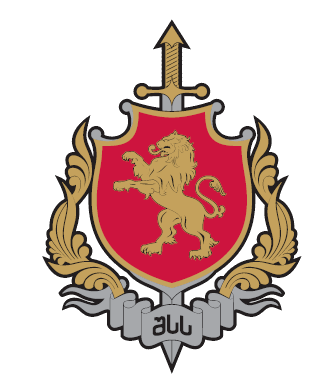 საქართველოს  სახელმწიფო  საზღვარზე  გადაადგილებული  საქართველოს მოქალაქეები
0,4%
1,2%
11,4%
10,4%
10,8%
11,2%
-1,8%
-2,4%
© 2018, შსს საინფორმაციო-ანალიტიკური დეპარტამენტი - საინფორმაციო  ცენტრი
20 ყველაზე დიდი დენადობის მქონე ქვეყნიდან (პირველი ექვსეულის შემდეგ)  ჩამოსულ მოქალაქეთა  რაოდენობა და შედარებითი     მაჩვენებლები
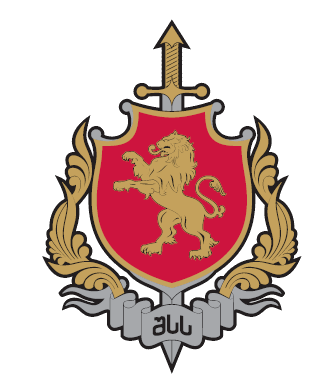 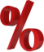 2014–2018 წწ.
იანვარი - ივლისი
© 2018,  შსს საინფორმაციო-ანალიტიკური დეპარტამენტი - საინფორმაციო  ცენტრი
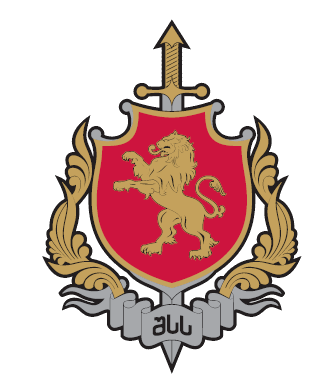 საქართველოში თავშესაფრის  მაძიებელ პირთა 
სტატისტიკური მონაცემები 
30.06.2018
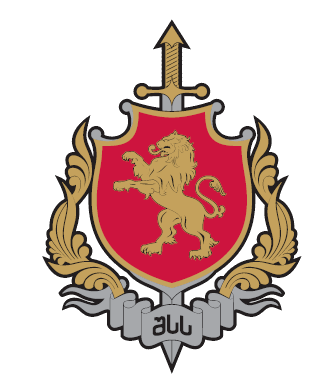 საქართველოში თავშესაფრის სტატუსის მქონე პირთა 
სტატისტიკური მონაცემები 
30.06.2018
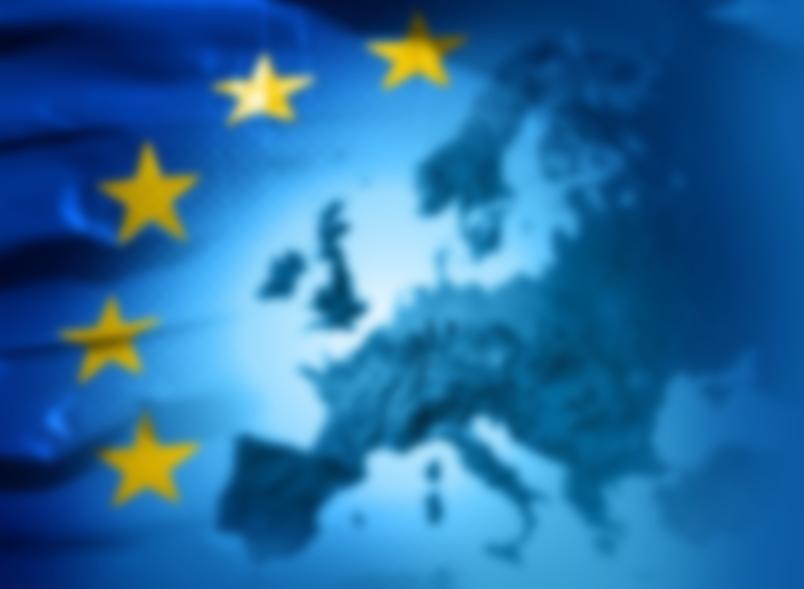 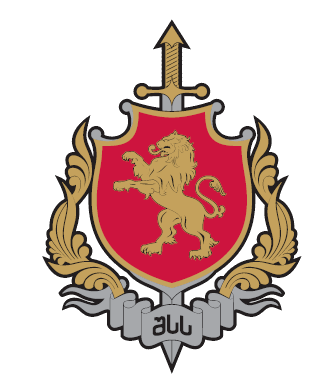 ევროკავშირის მოქალაქეები  (შემოსვლა)
2009 – 2018 წწ.
© 2018, შსს საინფორმაციო-ანალიტიკური დეპარტამენტი - საინფორმაციო  ცენტრი
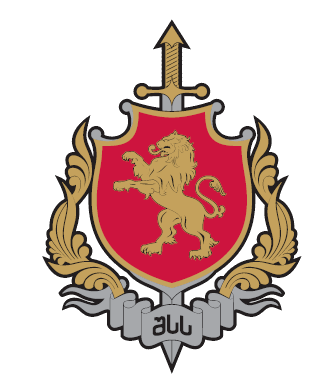 საინფორმაციო–ანალიტიკური დეპარტამენტი - საინფორმაციო  ცენტრი
გმადლობთ
ყურადღებისთვის!
© 2018, შსს საინფორმაციო-ანალიტიკური დეპარტამენტი - საინფორმაციო  ცენტრი